Using Questioning and Discussion Techniques to Engage All Learners
Erie 1 boces 
March 29, 2016
[Speaker Notes: Steve]
Next Session: May 16th
*Special Education Updates – SPED DOC
* Hold this Date: August 11, 2016
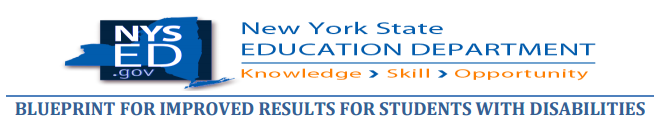 [Speaker Notes: Steve]
Targets for Today’s Presentation:
Why focus on questioning and discussions?
What types of questions should we ask our students?
How do we prepare our students and ourselves for higher level questions and discussions?
How do we adjust our questions and discussions to support all learners?
How do we evaluate and provide feedback on questioning and discussion?
[Speaker Notes: Steve]
Hattie’s Research
***Effect size of 0.5 is equivalent to one grade level on exam results –Above average for Educational Research
[Speaker Notes: Steve]
Carousel Activity
Each group will be given a statement based on questioning research in the classroom.
For your statement, reflect on the following questions:
What does your statement mean for our classrooms?
How do we, as administrators, address these statements?
Summarize your discussions on the chart paper given
[Speaker Notes: Trisha]
Carousel Activity
One person remain behind at your poster (as the curator) while other group members visit the other posters.
[Speaker Notes: Trisha]
Share-out Whole Group
Teachers ask many questions.
Most teacher questions are at the lowest cognitive level – known as fact, recall, or knowledge.
Not all students are accountable to respond to all questions.  Teachers frequently call on volunteers, and these volunteers constitute a select group of students.
Teachers typically wait less than one second after asking a question before calling on a student to answer (Wait Time 1).  They wait even less time (usually 0 seconds) before speaking after a student has answered (Wait Time 2)
Teachers often accept incorrect answers without probing; they frequently answer their own questions. 
Students ask very few content-related questions.
[Speaker Notes: Trisha]
Teacher Standards Addressed:
Standard 2: Knowledge of Content and Instructional Planning 
2.1 Knowledge of the content they teach, including relationships among central concepts, tools of inquiry, and structures and current developments within their discipline[s] 
2.2 Teachers understand how to connect concepts across disciplines and engage learners in critical and innovative thinking and collaborative problem solving related to real world contexts 
2.3 Uses a broad range of instructional strategies to make subject matter accessible
2.5 Designs relevant instruction that connects students’ prior understanding and experiences to new knowledge 

Standard 3: Instructional Practice 
3.1 Uses research-based practices and evidence of student learning to provide developmentally appropriate and standards-driven instruction that motivates and engages students in learning 
3.2 Communicate clearly and accurately with students to maximize their understanding and learning 
3.3 Set high expectations and create challenging learning experiences for students 
3.4 Explores and uses a variety of instructional approaches, resources, and technologies to meet diverse learning needs, engage students and promote achievement 
3.5 Engage students in the development of multi-disciplinary skills, such as communication, collaboration, critical thinking, and use of technology

Standard 4: Learning Environment 
4.2 Creates an intellectually challenging and stimulating learning environment
[Speaker Notes: Steve]
Lead Evaluator
1. New York State Teaching Standards and Leadership Standards 
2. Evidence-based observation 
4. Application and use of the State-approved teacher or principal rubrics 
9. Specific considerations in evaluating teachers and principals of ELLs and students with disabilities
[Speaker Notes: Steve]
Danielson Bullets
3b – Using Questioning and Discussion Techniques 
quality of questions
discussion techniques
student participation
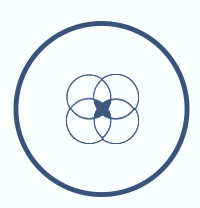 [Speaker Notes: Jessie]
3b - Using Questioning and Discussion Techniques quality of questions
§ Questions of high cognitive challenge, formulated by both students and teacher 
§Questions with multiple correct answers, or multiple approaches even when there is a single correct response
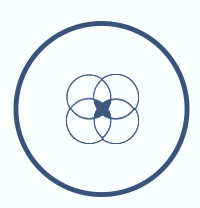 [Speaker Notes: Jessie]
Why focus on questioning and discussion?
50.6 questions asked within a 30-minute time frame


1-2 questions per minute = Low cognitive level questions


						TURN and TALK
Source: Susskind, Edwin (1979)
[Speaker Notes: Turn and Talk – What are some low level questions that you hear? –Jessie and Trish]
Why focus on questioning and discussion?
One-third of the lesson spent asking questions -
80% of the questions asked were at the knowledge and comprehension levels (the lowest cognitive levels) 

“What is the formula to find the area of a rectangle?” 
“How do you multiply 54 and 17?”
“What is the capital of NYS?”
“Is this a noun?”
“What is a mammal?”
Source: Suydam, M. N. (1985). Research report: Questions? Arithmetic Teacher, 32(6), 18
[Speaker Notes: Jessie]
What types of questions should we ask our students?
Almost no questions at higher cognitive levels were asked in many classrooms.
These are the types of questions that demand students to think and do real problem solving.
Source: Suydam, M. N. (1985). Research report: Questions? Arithmetic Teacher, 32(6), 18
[Speaker Notes: Jessie]
Review of Cognitive Load – HOT
Give the hierarchy and put blooms in order 
Put sentence stems where they go… 
What are you seeing or hearing??
[Speaker Notes: Jessie]
How do we prepare students for higher order questions and discussion?
Teachers can stimulate thinking and reasoning by asking questions that encourage students to do more than recall known facts. 
Teachers should use questions that develop their students’ higher levels of thinking.
Source: SulliVan and lilburn (2002)
How do we prepare students for higher order questions and discussion?
By using quality questioning techniques, teachers can shift typical classrooms into more student-centered, inquiry-based classrooms in which students are thinking and reasoning at high levels.
Source: Walsh and Sattes (2005)
Why focus on questioning and discussion?
Teacher questioning processes can play a critical role in addressing the Common Core’s Standards for Mathematical Practice, such as forming viable arguments and judging the reasoning of peers (CCSSI 2010).
Source: http://www.nctm.org/Publications/mathematics-teaching-in-middle-school/2014/Vol20/Issue5/A-Tool-for-Rethinking-Teachers_-Questioning/
Research Findings and Implications
Teachers ask many questions.
Source: Walsh and Sattes (2005)
Research Findings and Implications
Most teacher questions are at the lowest cognitive level – known as fact, recall, or knowledge.
Source: Walsh and Sattes (2005)
How to frame a quality focus question.
Identify an issue
Craft the question
Anticipate student responses
[Speaker Notes: Pg. 18-22]
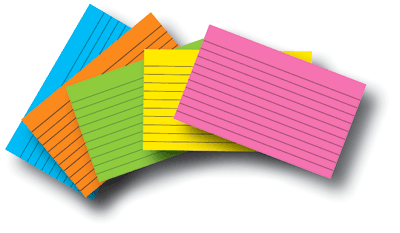 Collaborative  Feedback
[Speaker Notes: The timer is set for 3 minutes and each person in each group writes their own definition of engagement on an index card. - Jessie
2.When everyone has completed their definition, they pass their card clockwise to the next person in their group.
3.The person who receives the index card underlines what they feel are the most important words in the definition. 
4.The cards are progressively passed, and words underlined until they reach the original writer.
5.Then, the group uses the underlined words to create a unified definition of UDL. 
6.Finally, each group presents their definition to the large group.]
Provide Feedback around the scenario/question on the table- you may suggest an alternative

Pass card clockwise

Underline or highlight the words 
that are most important to you

Pass clockwise and repeat with next 
card until returned to author

Using the underlined words create a new question based on the feedback that your table provided and write it on the index card on your table
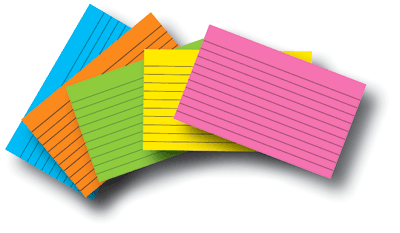 [Speaker Notes: The timer is set for 3 minutes and each person in each group writes their own definition of engagement on an index card. - Jessie
2.When everyone has completed their definition, they pass their card clockwise to the next person in their group.
3.The person who receives the index card underlines what they feel are the most important words in the definition. 
4.The cards are progressively passed, and words underlined until they reach the original writer.
5.Then, the group uses the underlined words to create a unified definition of UDL. 
6.Finally, each group presents their definition to the large group.]
Break and Read Until 2:00Thank You
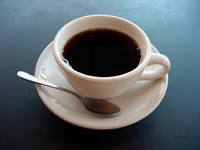 Research Findings and Implications
Not all students are accountable to respond to all questions.  Teachers frequently call on volunteers, and these volunteers constitute a select group of students.
Source: Walsh and Sattes (2005)
Research Findings and Implications
Students ask very few content-related questions.
Source: Walsh and Sattes (2005)
Indicators of Proficient Questioning
What does proficient questioning look like?
Funneling vs. Focusing Questions
Funneling Questions
Focusing Questions
The teacher listens to students’ responses and guides them based on what the students are thinking
The teacher begins with the students’ ideas for solving 
The student is engaged in cognitive activity
The teacher asks a series of questions that guide the students through a procedure or desired end
The teacher, not the student, is engaged in cognitive activity
Indicators of Proficient Questioning
What the teacher does
What the students do
Initiate higher order questions
Extend and enrich the discussion
Invite comments from their classmates during a discussion
Uses open ended questions, inviting students to think of multiple answers
Makes effective use of wait time
Builds on student responses
Allows students to talk to each other without ongoing mediation
Calls on most students, even those who don’t initially volunteer
Source: Danielson, C. 2011.
Indicators of Proficient Questioning
What the teacher Asks
What the students Ask
How many ways are there to get the answer?
I don’t think I agree with you on this, because…
Does anyone have another idea as to how we might figure this out?
What it…?
How are 1/5 and 20% the same?  How are they different?
Michael, can you comment on Mary’s idea?
Who thought about it a different way?
Do you agree or disagree? Why?
Source: Danielson, C. 2011.
Research Findings and Implications
Teachers typically wait less than one second after asking a question before calling on a student to answer (Wait Time 1).  They wait even less time (usually 0 seconds) before speaking after a student has answered (Wait Time 2)
Source: Walsh and Sattes (2005)
[Speaker Notes: Trish – perception vs reality – teachers think they wait versus what you observe]
WHY WAIT TIMES?
Students must have…
… uninterrupted periods of time to process information
…Students must be able to reflect on what has been said, observed, or done
…Students need to be able to consider what their personal responses will be 

Information processing involves multiple cognitive tasks that take time
WAIT TIMES
Mary Budd Rowe invented the concept of "wait time" as an instructional resource in 1972. 
 
When in a typical classroom periods of silence that following a teacher question and a students' completed response rarely lasted more than 1.5 seconds
WAIT TIMES
When students are given 3 or more seconds of undisturbed "wait-time," certain positive outcomes:
The length and correctness of their responses increase.
The number of their "I don't know" and no answer responses decreases.
The number of volunteered, appropriate answers by larger numbers of students greatly increases
The scores of students on academic achievement tests tend to increase.
When teachers wait patiently in silence for 3 or more seconds at appropriate places, positive changes in their own behaviors also occur:
Their questioning strategies tend to be more flexible and varied
They decrease the quantity and increase the quality and variety of questions
They ask additional questions that require more complex information processing and higher level thinking on the part of students.
§ Effective use of student responses and ideas
§ Discussion with the teacher stepping out of the central, mediating role 
§ High levels of student participation in discussion
3b - Using Questioning and Discussion Techniquesdiscussion techniquesstudent participation
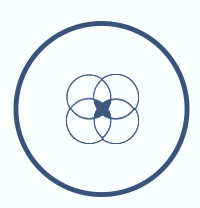 Creating a Climate for Discussion
Why do we need to take time to build a classroom climate that supports rigorous questioning and student discussion?
Three forms of discussion
[Speaker Notes: Pg. 10]
Questioning Practice
1 – Frame a quality focus question
2 – Promote equitable participation
3 – Scaffold student responses to deepen thinking
4 – Create a culture for thoughtful discussion
[Speaker Notes: pg. 18, pg. 22, pg. 25, pg. 26]
Create a culture for thoughtful discussions
Three categories of norms in questioning for discussions
Purposes of questions
Think times
Participation
[Speaker Notes: Pg.27]
Reflecting and connecting
Questions for discussion requires teachers to assume a different role to..
Frame one question to focus the discussion, then questions only when perplexed.
Refrains from speaking in response to every student comment, leaving space for students to talk to one another.
Withholds both positive and constructive feedback, allowing students to critique one another’s thinking and ideas.
[Speaker Notes: Pg. 31]
Participation Norms
1. How do we scaffold instruction or provide routines so students can learn to speak as they are motivated to speak without raising their hand?
2. How can we teach students to talk to each other, not just the teacher?
3. How can we get students to share what they are thinking (metacognition)?
4. How can we get students to monitor their talk so as not to monopolize the conversation?
5. How can we get students to listen to others respectfully and ask questions to clarify their understanding?
6. How can we get students to encourage others to speak?
Turn and Talk
Creating a Climate for Discussion
Clarify your expectations that students will talk about their own reasoning and respond to each other’s idea. (SMP 3)
Respectful discourse
Equitable participation
Source:  Chapin, S., O’Connor, C., & Anderson, N. (2013)
Strategies for Small Group Discussion
Talking Chips
Round Robin/ Round Table
First Turn, Last Turn
Jot Thoughts
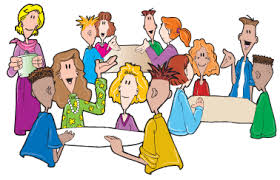 Strategies for Whole Group Discussion
Socratic Seminar
Fish Bowl 
Snowball Discussion 
Spend A Buck
Walk Around Survey
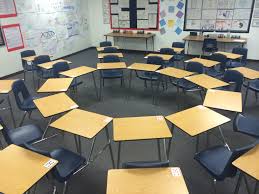 Scaffolding Questions and Discussions
How do we support students who are below grade level, are ELLs, or have other unique learning needs?

Scaffolding becomes differentiation when students access or have access to scaffolding only when needed. 
Scaffolds that are provided to the whole class might be appropriate and necessary, but whole class scaffolds are not differentiation.
Source:
Sources
Chapin, S., O’Connor, C., & Anderson, N. (2013).  Classroom discussions in math: A teacher’s guide for using talk moves to support the common core and more, grades K-6 (Third ed.).
Eisenmann, B. (2009).  Promoting purposeful discourse: Teacher research in mathematics classrooms.  Reston, VA: National Council of Teachers of Mathematics.
Smith, M., & Stein, M. (2011). 5 practices for orchestrating productive mathematics discussions. Reston, VS: National Council of Teachers of Mathematics.
Susskind, Edwind. (1979). “Encouraging Teachers to Encourage Children’s Curiosity: A Pivotal Competence.”Journal of Clinical Child & Adolescent Psychology 8 (2): 101–6.
Walsh, Jackie Acree, and Beth Dankert Sattes. (2005). Quality Questioning: Research-Based Practice to Engage Every Learner. Thousand Oaks, CA: Corwin Press. 
Walsh, Jackie A., and Beth D. Sattes. Questioning for Classroom Discussion: Purposeful Speaking, Engaged Listening, Deep Thinking. N.p.: n.p., n.d. Print.
Danielson, C. (2011) Framework for Teaching. http://schools.nyc.gov/NR/rdonlyres/E0680706-13CB-4C6F-A68B-C88706361980/0/NYCDOEPriority6Danielson2011.docx
Final Thoughts….